March 2017
Studies of PER Performance
Date: 2017-03-13
Authors:
Slide 1
Shahrnaz Azizi, Intel Corporation
March 2017
Introduction
It was proposed in [1,2] to use Manchester Coding (MC) with the OOK modulation
This presentation provides simulation results for different MC schemes
Slide 2
Shahrnaz Azizi, Intel Corporation
March 2017
Simulation Cases
Several cases at the receiver are considered: 
(1) only in-phase component 
With CP 
Removed CP
(2) Both I  and Q 
A random phase offset is added at the receiver
SNR is the expected SNR (set in the simulations) after the low pass filter
No other impairments
Slide 3
Shahrnaz Azizi, Intel Corporation
March 2017
Receiver Block Diagram
Not considered in the simulation results
Samples after ADC 
4 or 8 or 16 MSps
Packet detection block
Continue Searching
In Phase
|.|
Packet 
detection
No
Detected?
Yes
Detect Boundary
metric-1 > metric-0
Begin decoding packet
Decode data payload
OOK demodulation block
Yes
Decoded 
Bit = 1
Cross correlate with the MC code
Buffer required samples
To packet parser
(includes CRC)
Decoded 
Bit = 0
No
Slide 4
Shahrnaz Azizi, Intel Corporation
March 2017
Simulations 1010/0101 in 16 useccompared to 10/01 in 8 usec
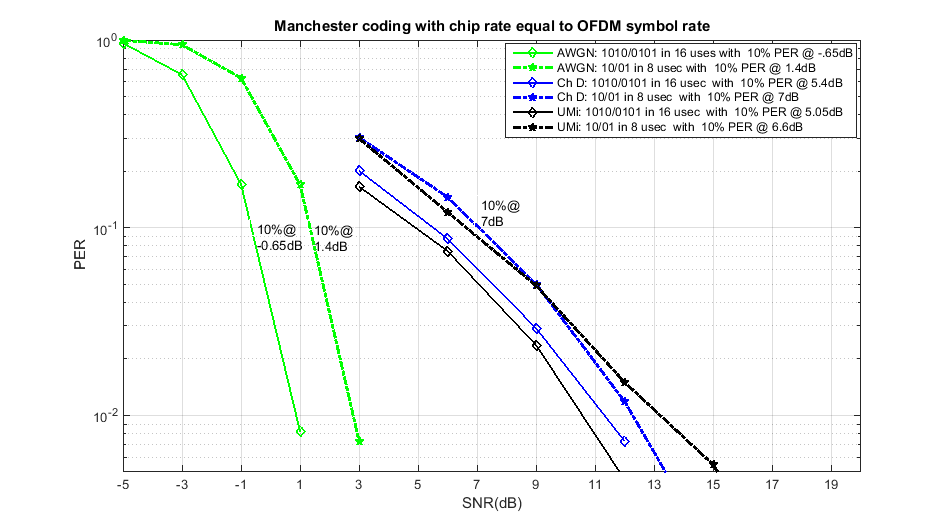 Slide 5
Shahrnaz Azizi, Intel Corporation
March 2017
Simulations in 4usec
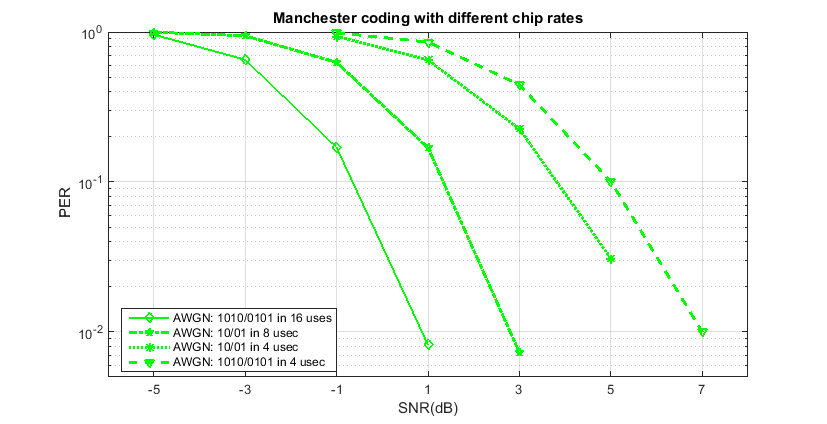 Slide 6
Shahrnaz Azizi, Intel Corporation
March 2017
Use of I/Q
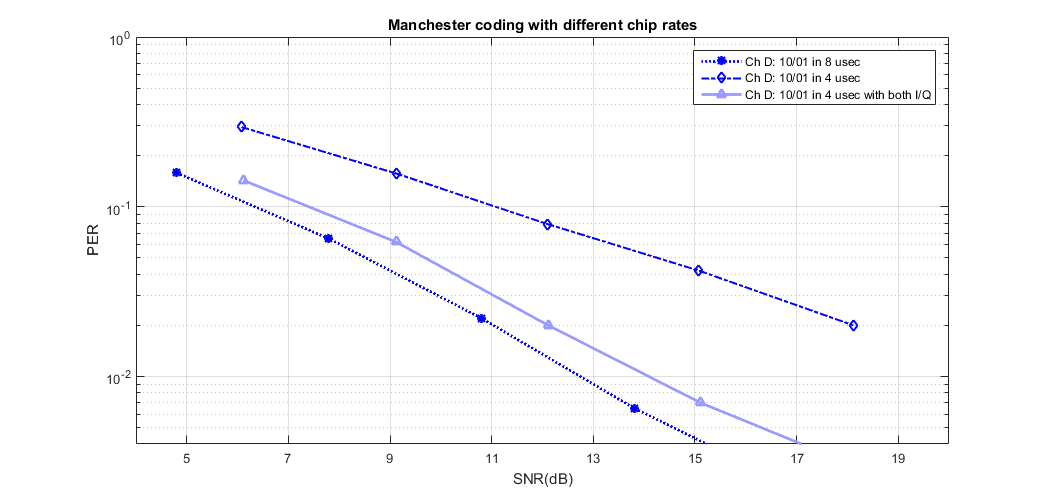 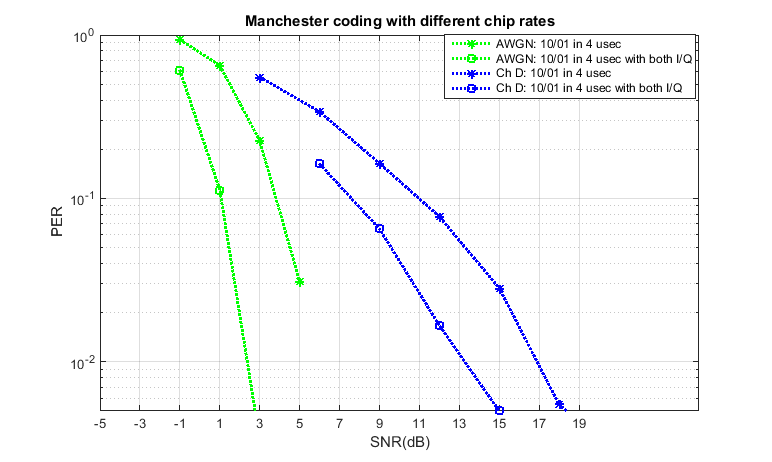 Slide 7
Shahrnaz Azizi, Intel Corporation
March 2017
Comparison with CP-Removed
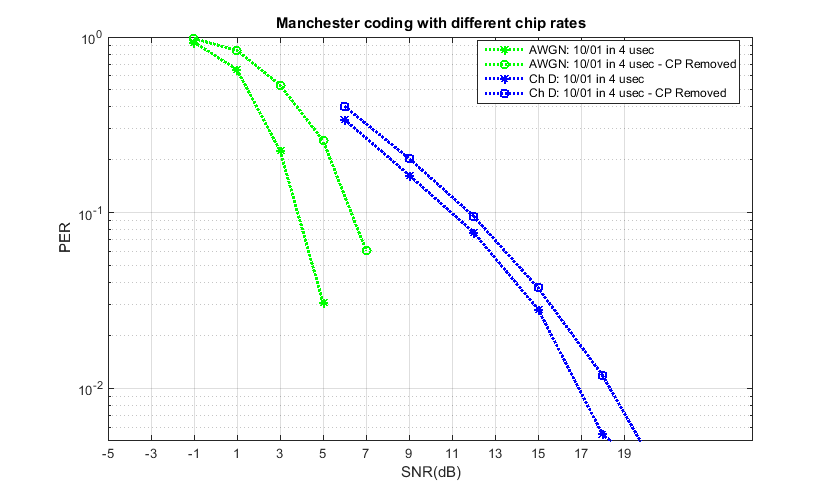 Slide 8
Shahrnaz Azizi, Intel Corporation
MArch 2016
References
[1] “17/0030r0 On the Performance of Timing Synchronization and OOK Pulse Bandwidth”, IEEE 802.11 TGba, Jan 2017
[2] “16/1144r0 Further Investigation on WUR Performance”, IEEE 802.11 WUR-SC, Sep 2016
Slide 9
Shahrnaz Azizi, Intel Corporation